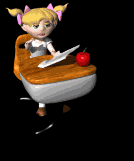 CHEMISTRY Jeopardy
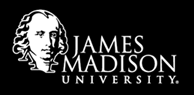 Which four elements make up over 95% of living matter?
CHON!
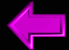 [Speaker Notes: Category 1 - 10]
How do isotopes of the same 
element differ from eachother?
number of neutrons
 OR 
mass number
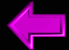 [Speaker Notes: Category 1 - 20]
DAILY DOUBLE
What two particles in an atom both
 have a mass of one Dalton?
protons and neutrons
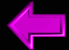 The number of protons in an atom is also called
Atomic number
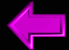 What must you add to get the atomic mass?
Protons and neutrons
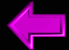 Atoms whose outer energy levels have
 8 electrons tend to be what?
nonreactive, inert, stable
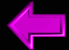 Compounds created by covalent bond 
are called
molecules
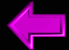 If the element Jazzonium is more
 electronegative than the element
 Brownian, then which atom 
In a molecule of JaBw3 has a positive charge? 
Is it slight or strong?
Brownian. slight
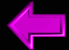 What results from an UNEVEN 
SHARING of electrons? 
(be specific)
Polar covalent bond
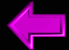 What causes a polar covalent bond 
between two different atoms?
(use a chemistry term)
When one atom is more electronegative than the other
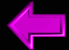 What is a bond formed from the 
attraction of atoms who have
 transferred electrons?
Ionic bond
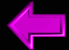 What most DIRECTLY, specifically
 causes water 
Molecules to be cohesive?
Hydrogen bonds
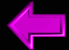 What interaction can result from the 
Weak attraction of the nucleus of one 
molecule and the electrons of another?
Van der Waals
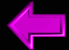 What is the state when the forward 
and reverse Reactions continue at an equal rate
With no effect on the concentrations of 
reactants and products?
Chemical equilibrium
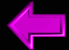 In one water molecule, two H atoms are 
bonded to one O atom by
Covalent bond
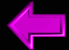 When ice cools a drink, the kinetic energy of the drink increases or decreases?
decreases
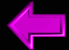 Peptide, esther, etc…are all what 
Types of bonds?
covalent
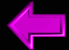 Is heat released or absorbed when
Hydrogen bonds are formed?
released
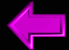 What property of water explains why large ears help remove heat?
High heat of vaporization
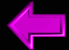 At what temperature is water most dense?
4 degrees Celsius
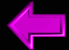 What type of bond does Carbon tend to 
Form?
Covalent bonds
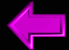 Why are hydrocarbons insoluble in water?
Mostly non polar covalent bonds (C-H)
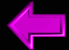 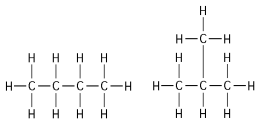 Structural isomers
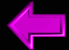 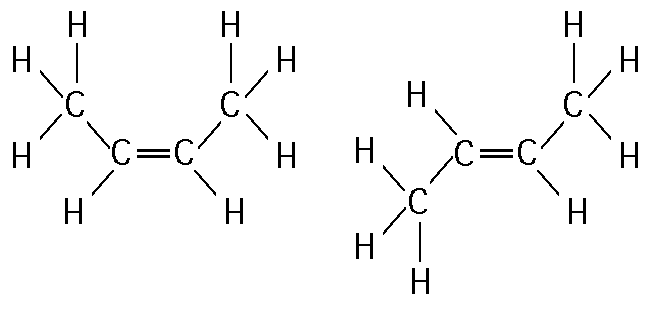 What
Geometric isomers
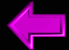 Molecules that are mirror images of eachother
enantiomers
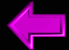 For clarity….
The breaking of H bonds absorbs heat…thus sweat evaporating takes away your body heat.
The forming of H bonds releases heat, thus ice on top of lake can release heat below. 
Make sense????
High specific heat because of the H bonds releasing and absorbing energy (forming when condensing, breaking when vaporizing)
Ice less dense due to organization of H bonds spacing out.